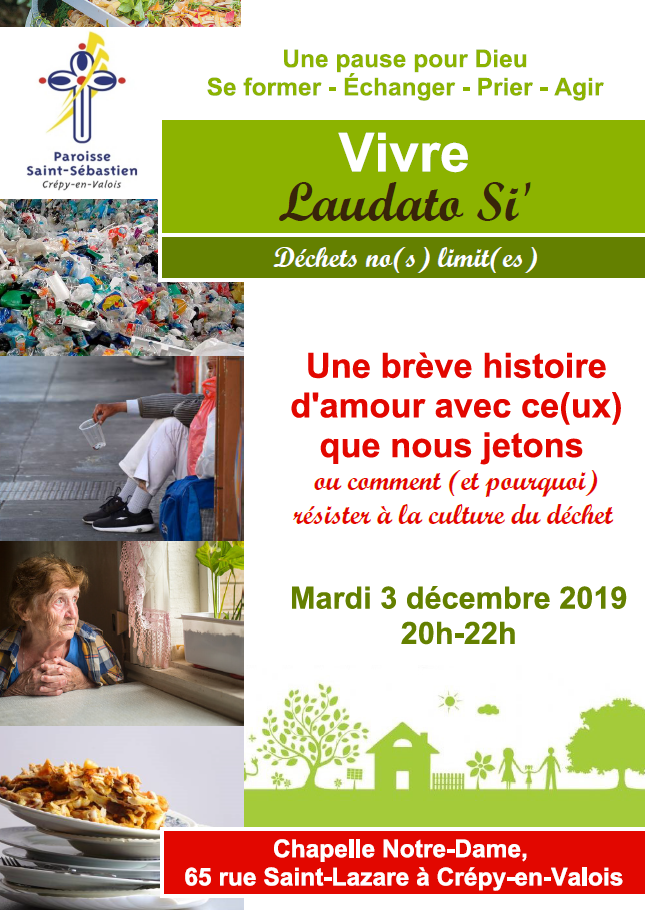 Bienvenue!
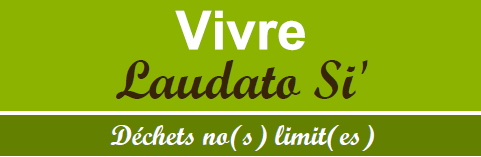 Ensemble on peut tout	 	temps d’accueil et de rencontre
J’en suis où?  			temps d’introspection et de partage
Un point à la foi 		temps d’enseignement
Ça se passe ici			témoignage de …….
Un point à la foi 		temps de méditation
Et si on passait à l’action?	temps de partage
Contempl’action		temps d’adoration et d’intercession
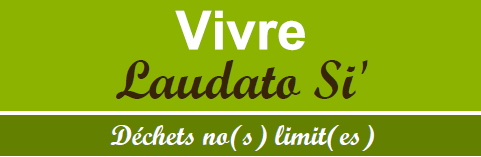 Non jugement
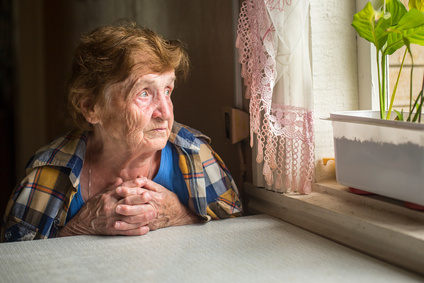 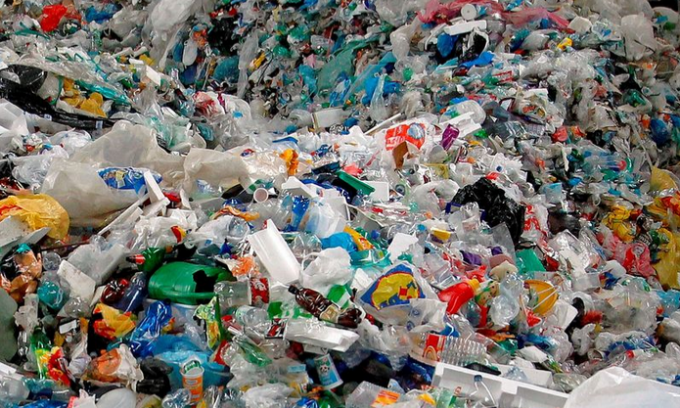 Écoute
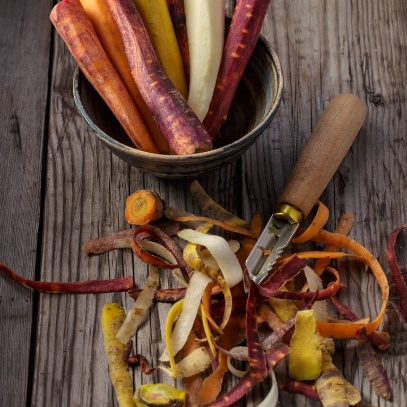 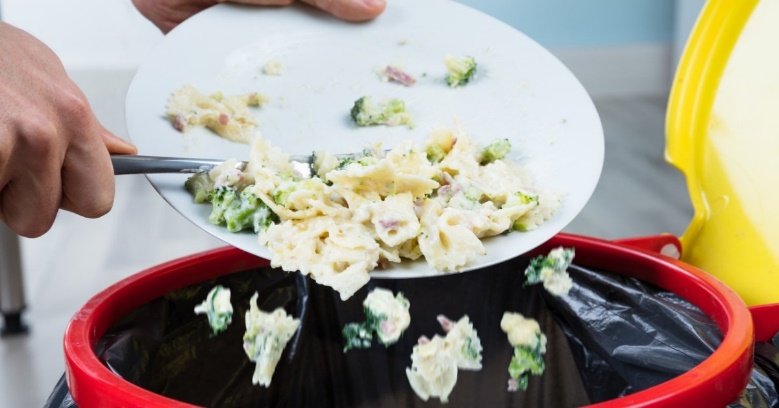 Folie dans l’Esprit
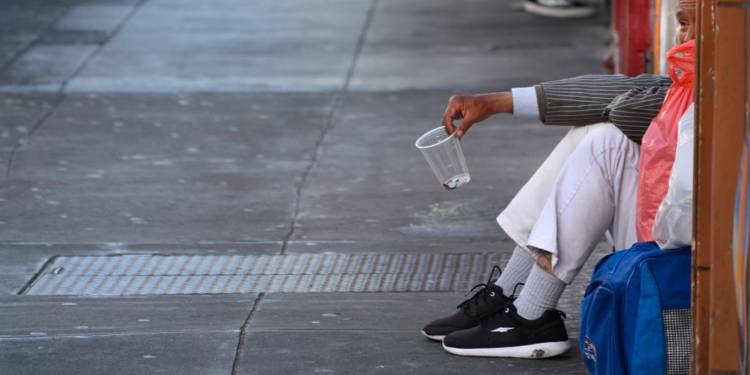 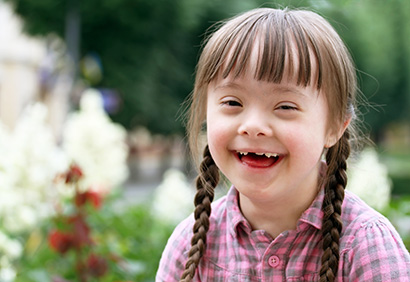 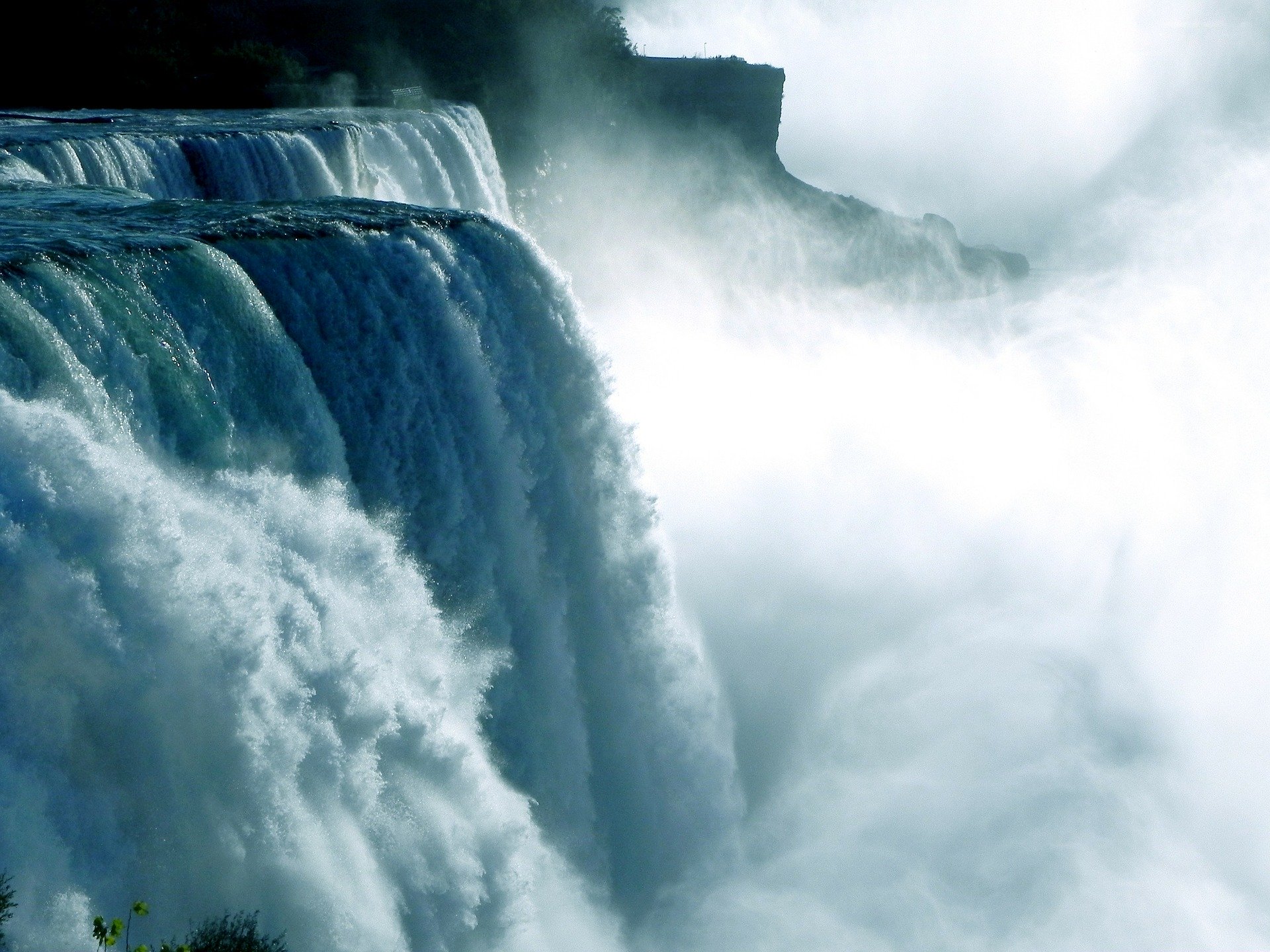 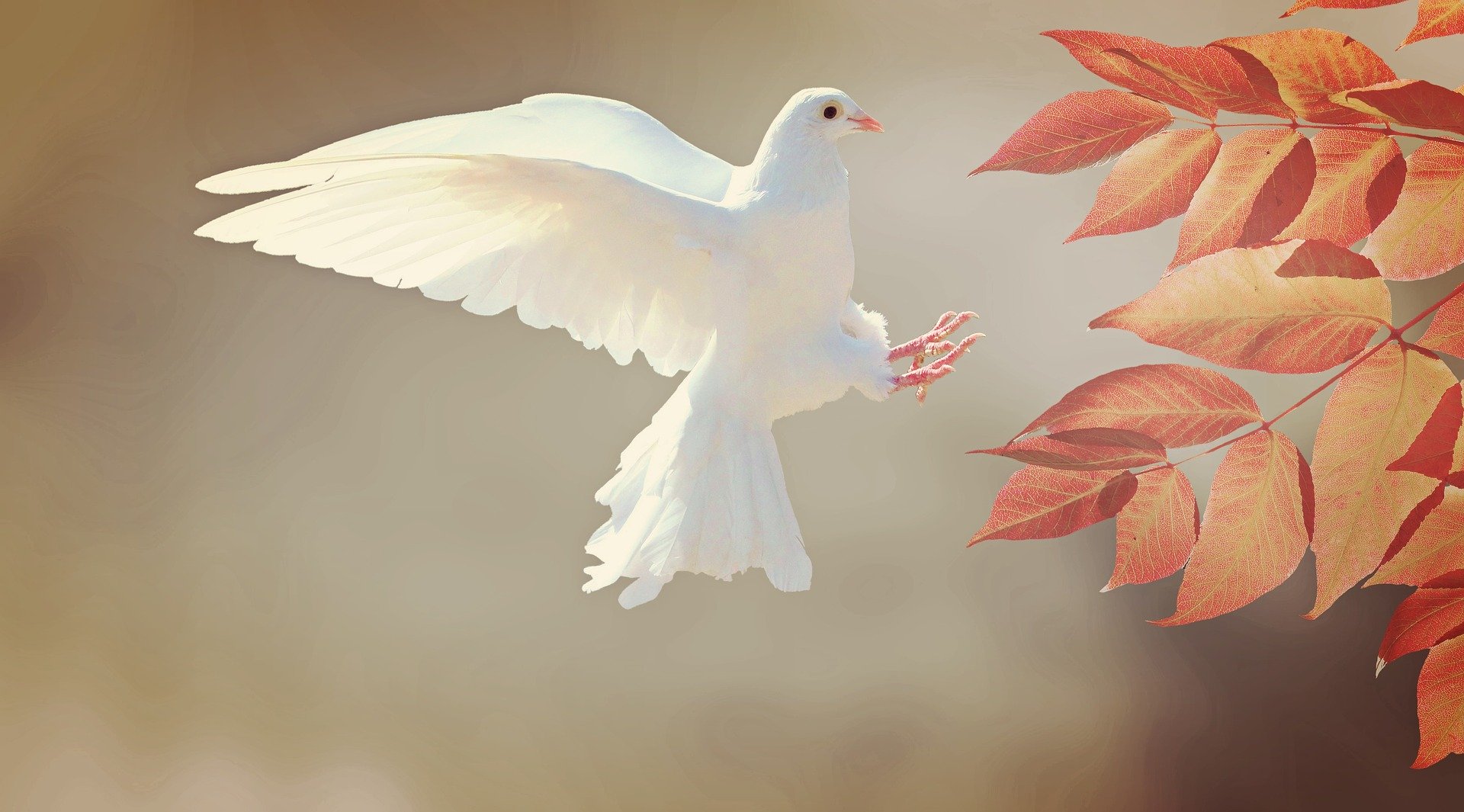 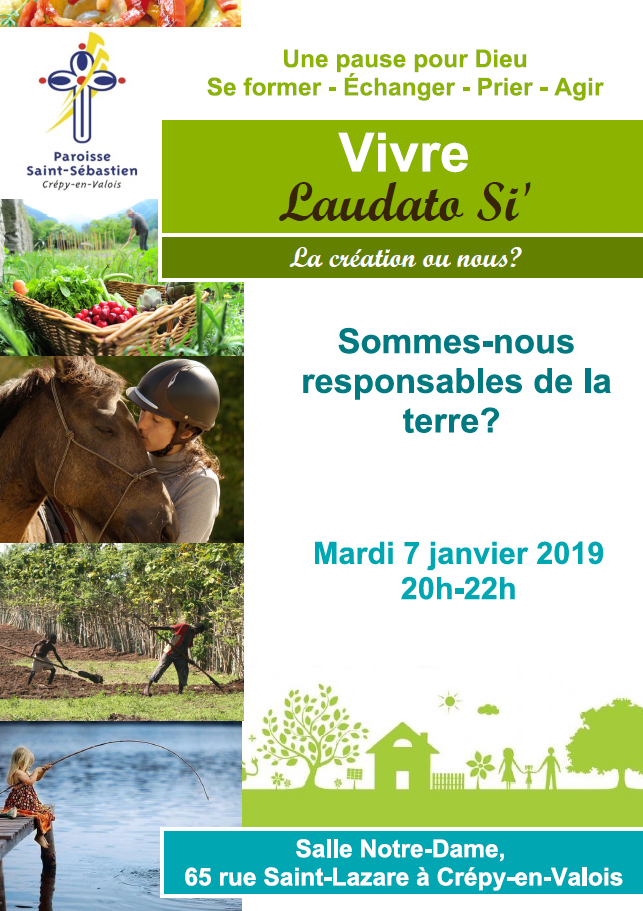 R. Viens, Esprit Saint, viens embraser nos cœursViens au secours de nos faiblesses.Viens, Esprit Saint, viens, Esprit consolateur,Emplis-nous de joie et d’allégresse !1. Viens en nos âmes lasses, Esprit de sainteté.Viens nous combler de grâce et viens nous sanctifier.Viens guérir nos blessures, toi, le Consolateur,Viens, Source vive et pure, apaiser notre cœur !
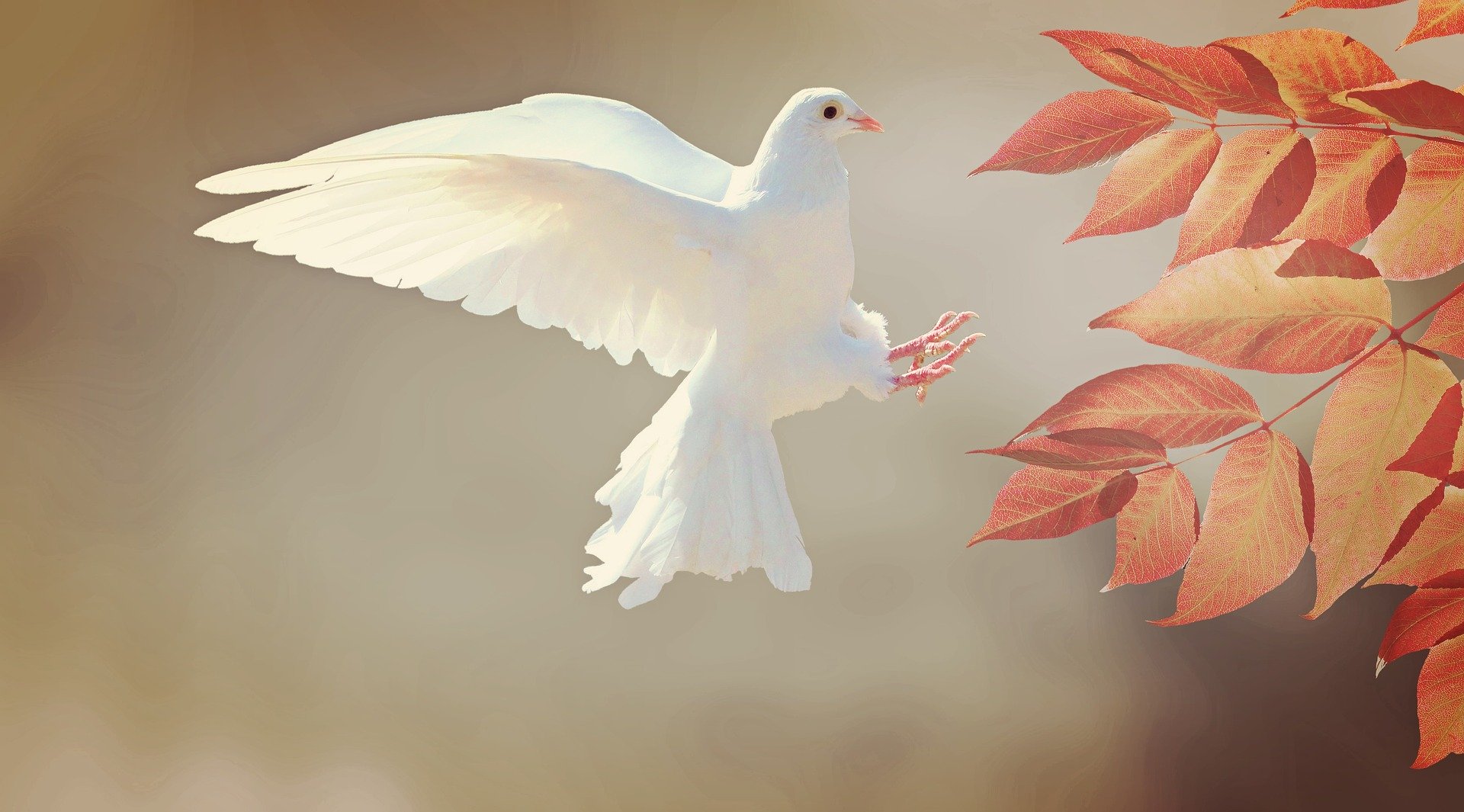 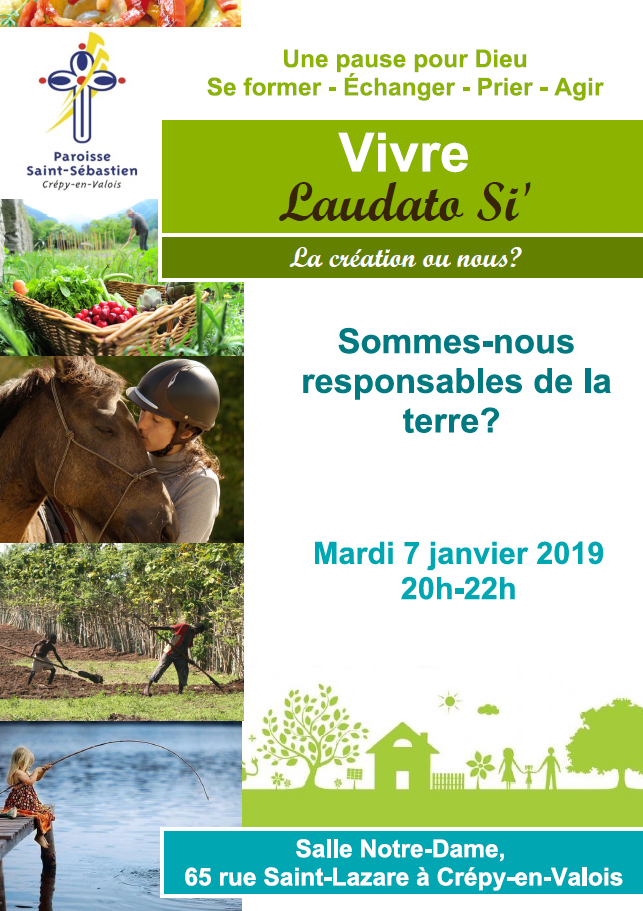 R. Viens, Esprit Saint, viens embraser nos cœursViens au secours de nos faiblesses.Viens, Esprit Saint, viens, Esprit consolateur,Emplis-nous de joie et d’allégresse !2. Envoyé par le Père, tu viens nous visiter,Tu fais de nous des frères, peuple de baptisés.Enfants de la lumière, membres de Jésus-Christ,Nous pouvons crier “Père” d’un seul et même Esprit.
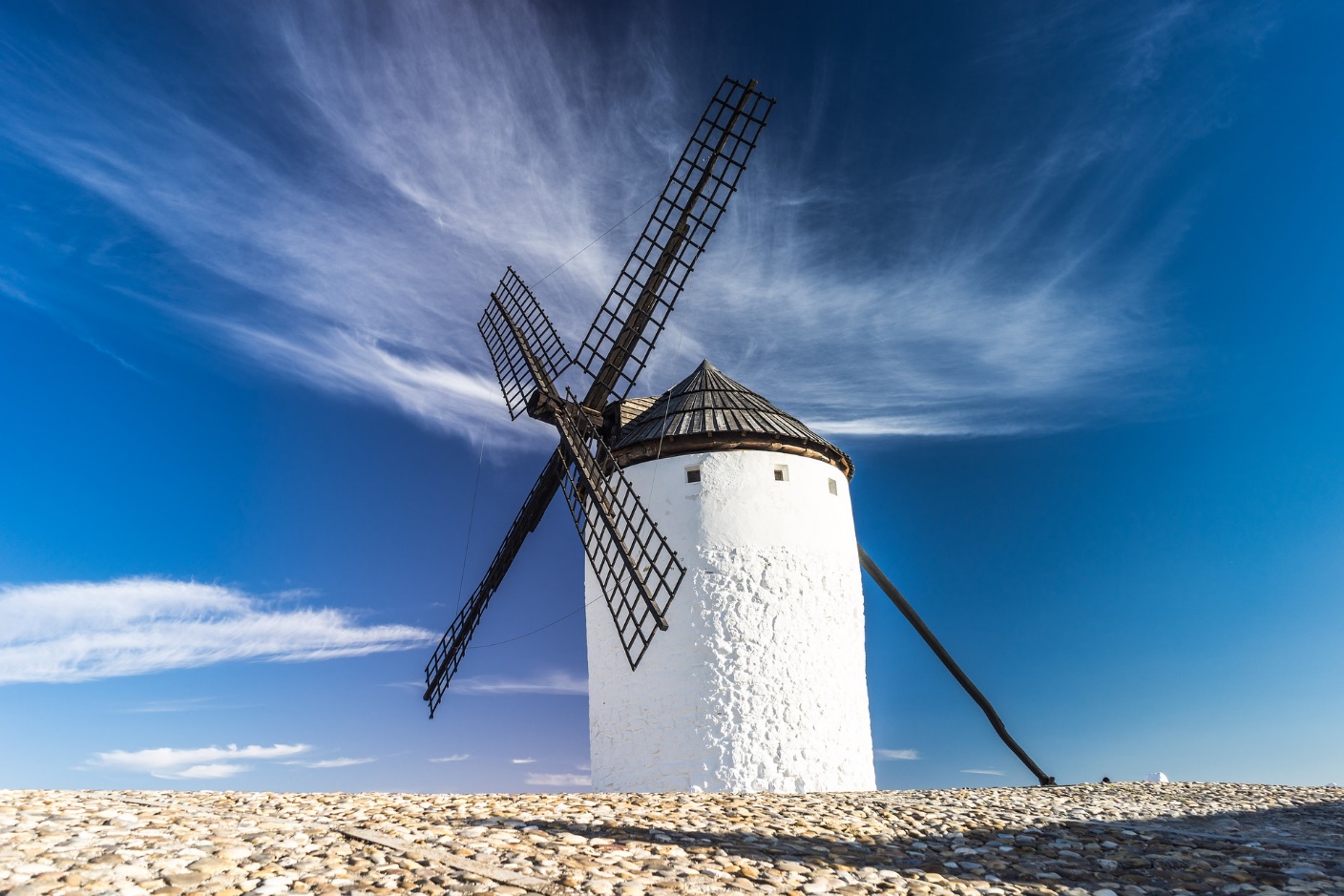 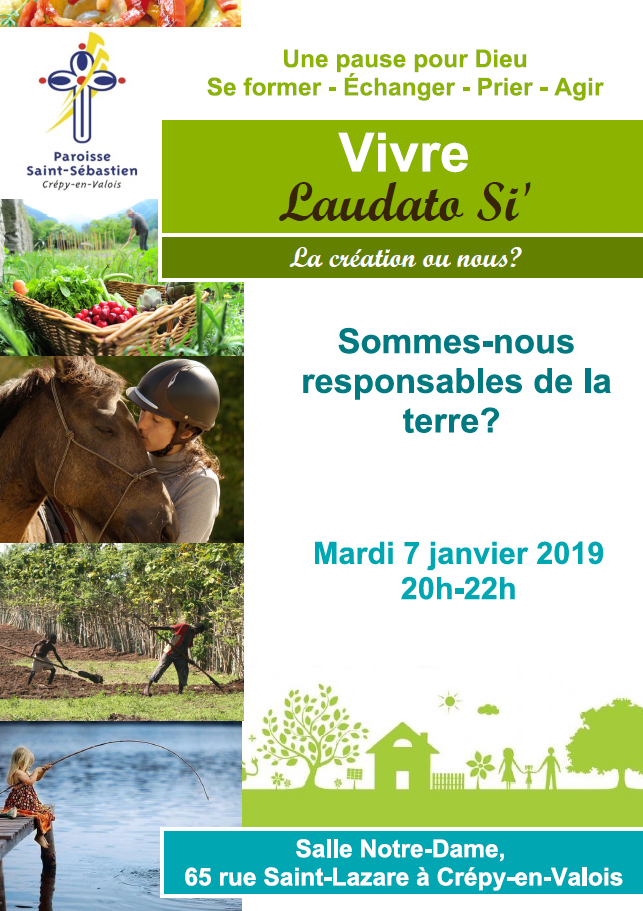 R. Viens, Esprit Saint, viens embraser nos cœursViens au secours de nos faiblesses.Viens, Esprit Saint, viens, Esprit consolateur,Emplis-nous de joie et d’allégresse !3. En nos cœurs viens répandre les dons de ton amour,Viens inspirer nos langues pour chanter Dieu toujours.Viens, Esprit de sagesse, viens prier en nos cœurs.Viens, et redis sans cesse : Jésus-Christ est Seigneur !
Ensemble on peut tout
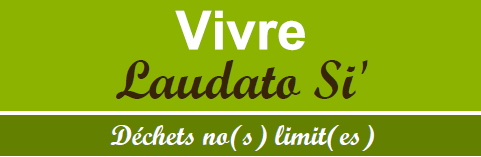 Bingo des paroissiens
J’en suis où?
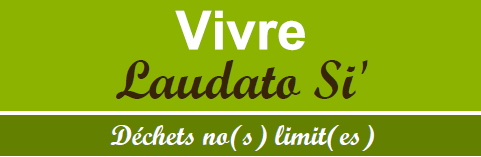 Introspection
La culture du déchet, si je résumais ça en 3 mots, je dirais :

Ça me dépasse : quel est la dernière action que j’ai observée et qui m’a mis(e) en colère en lien avec la culture du déchet ?

Mon péché mignon : Mon petit paradoxe qui va carrément à l’encontre du sujet

En quoi la culture du déchet a-t-elle un rapport avec ma foi ?

Est-ce que prier pour la création ça a du sens pour moi ? Si oui, je prie pour quoi/qui quand je prie pour la création ?
J’en suis où?
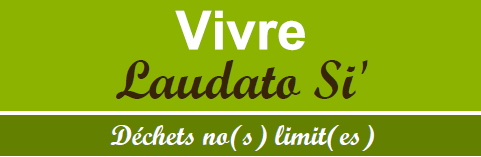 Partage
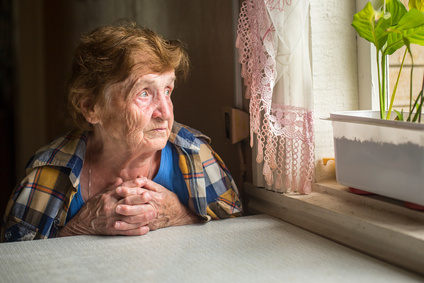 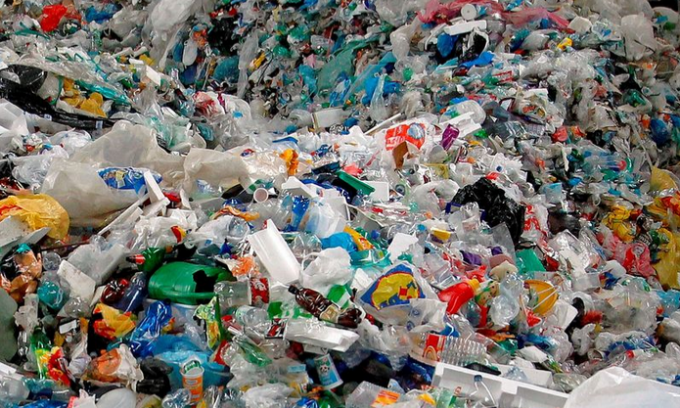 Pour chacun:
2’00 de partage avec mon trio de ce que j’ai découvert au cours de mon temps d’introspection

30’’ de retour par les 2 autres personnes de mon trio du soir:
« Ce qui me touche dans ce que tu as dit… »
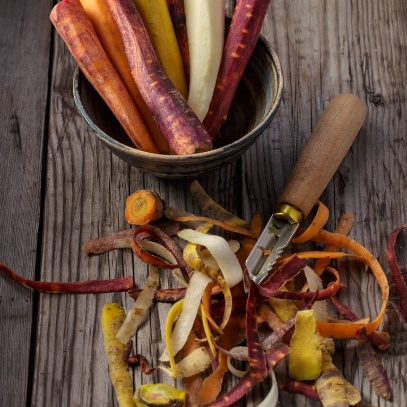 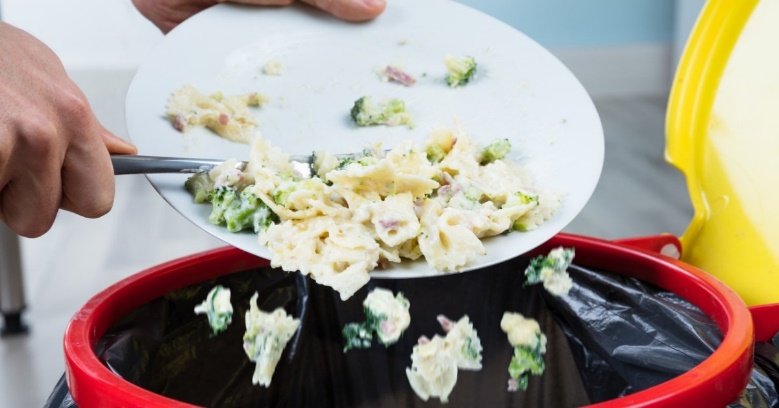 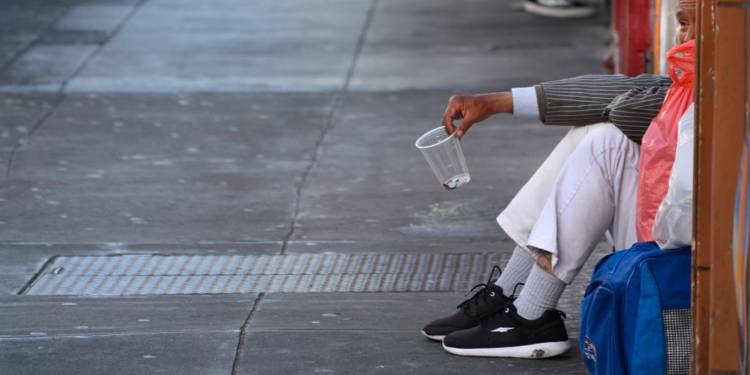 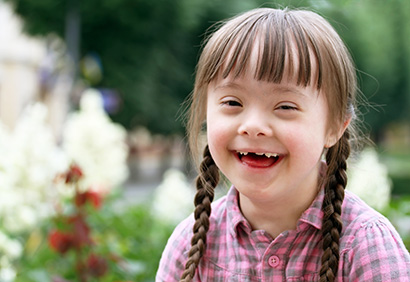 Un point à la foi
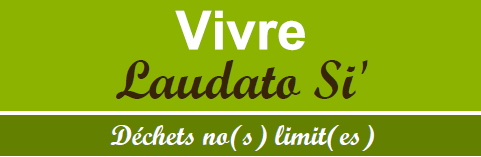 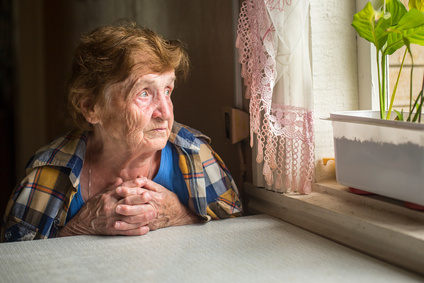 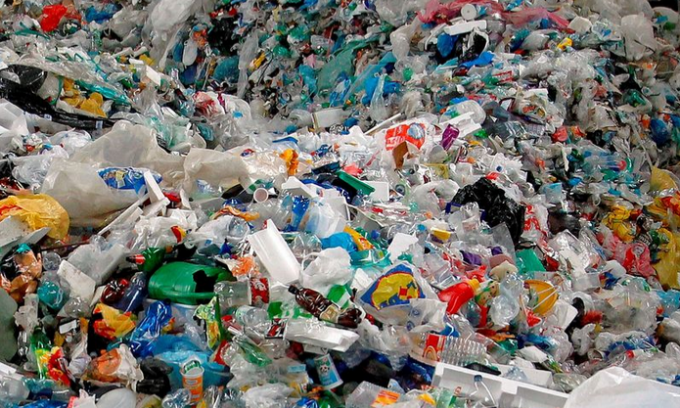 Temps d’enseignement
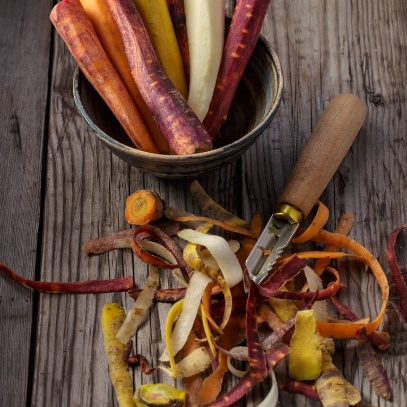 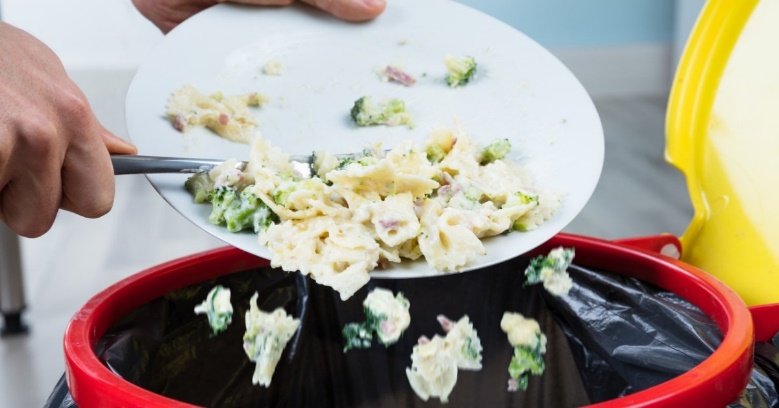 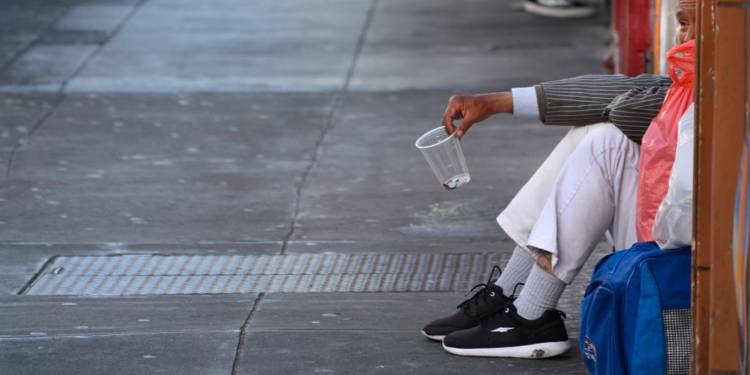 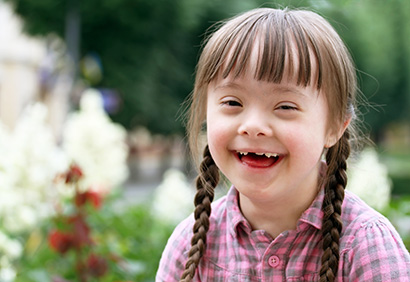 Un point à la foi
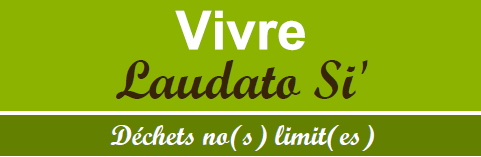 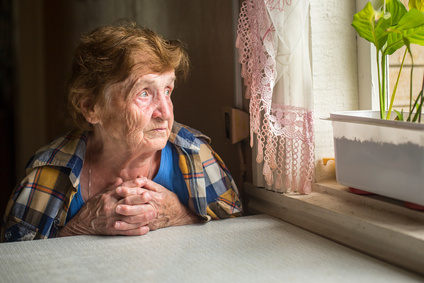 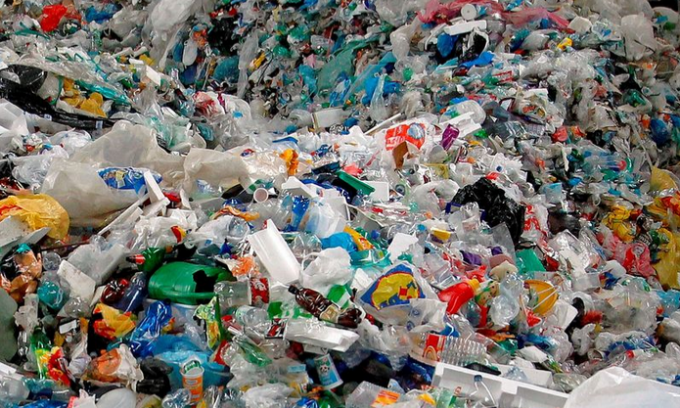 La création
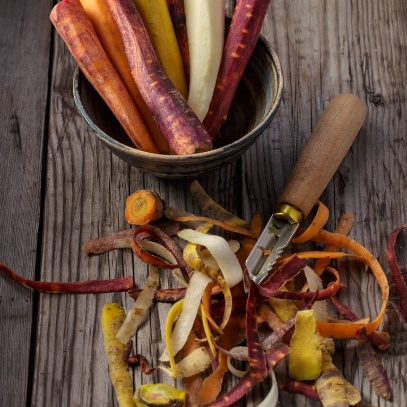 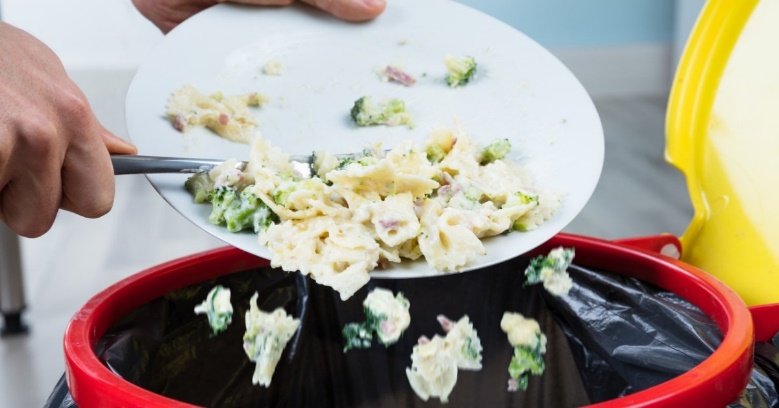 https://videotheque.cfrt.tv/video/tablettes-de-foi-creation/
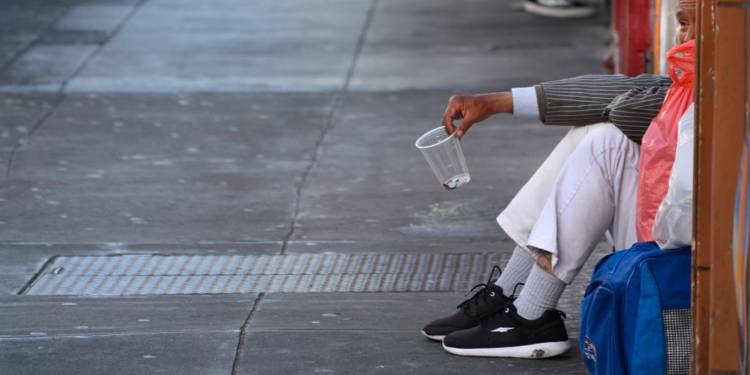 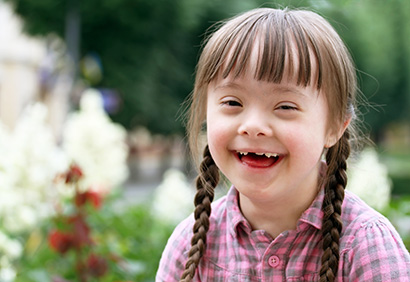 Un point à la foi
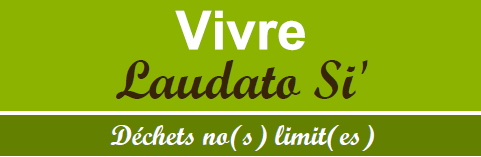 L’Eglise a-t-elle toujours défendu la création?
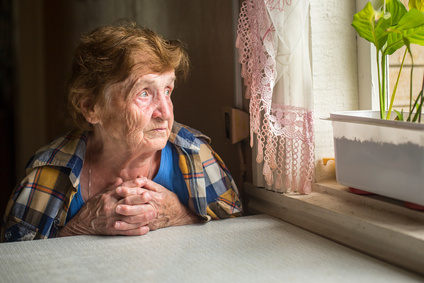 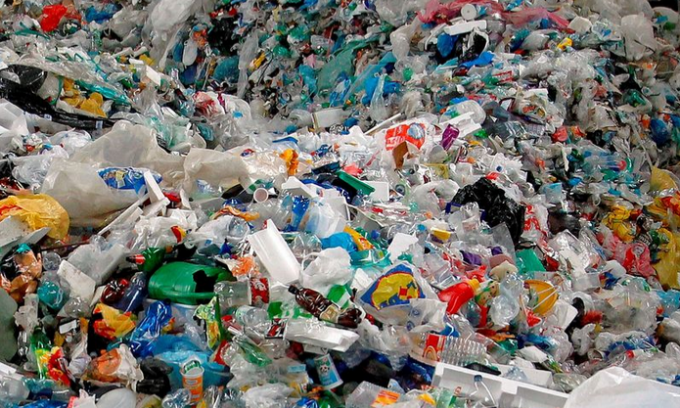 https://videotheque.cfrt.tv/video/leglise-a-t-elle-toujours-defendu-la-creation/
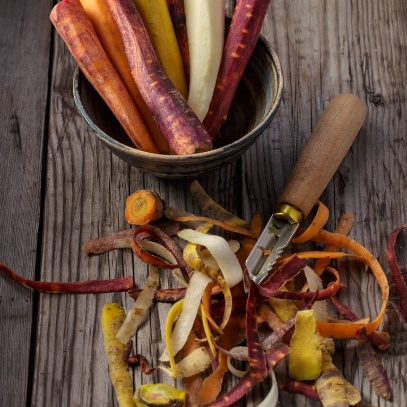 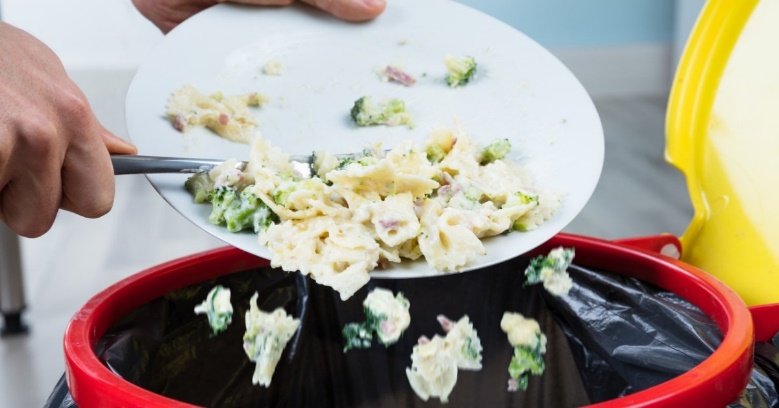 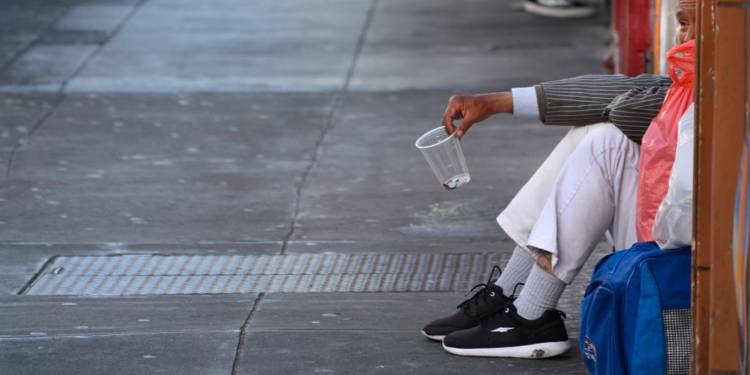 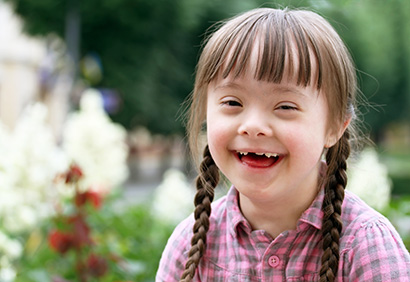 Un point à la foi
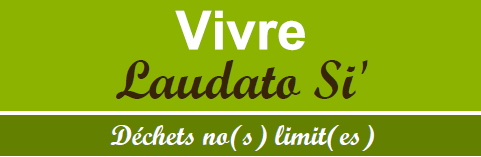 5 bonnes raisons de lire Laudato Si’
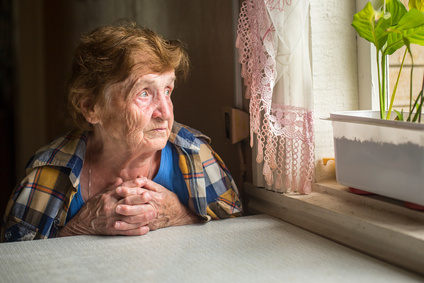 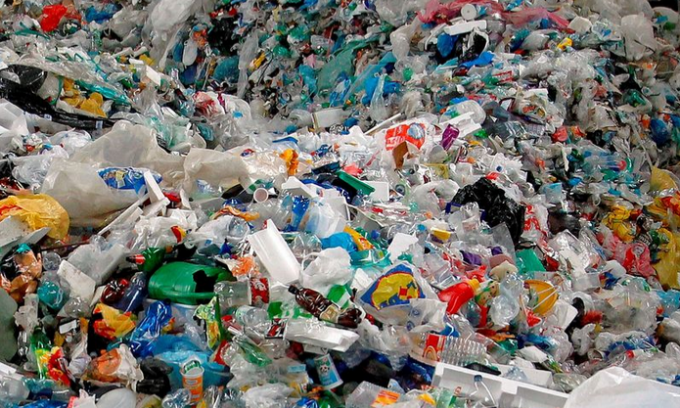 https://eglise.catholique.fr/sengager-dans-la-societe/developpement-durable/laudato-si/421756-laudato-si-en-videos/
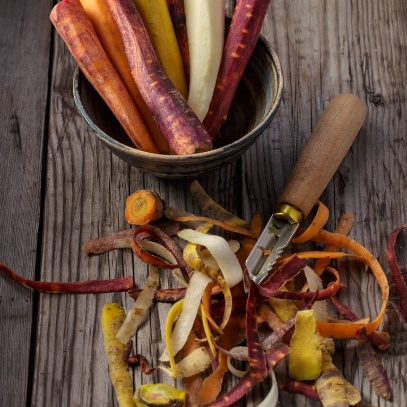 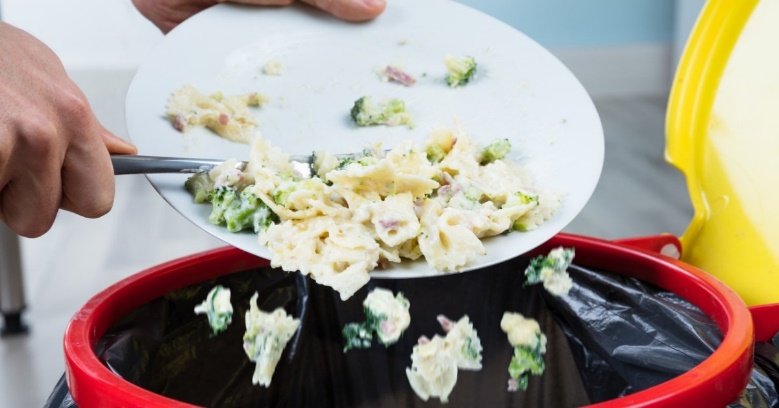 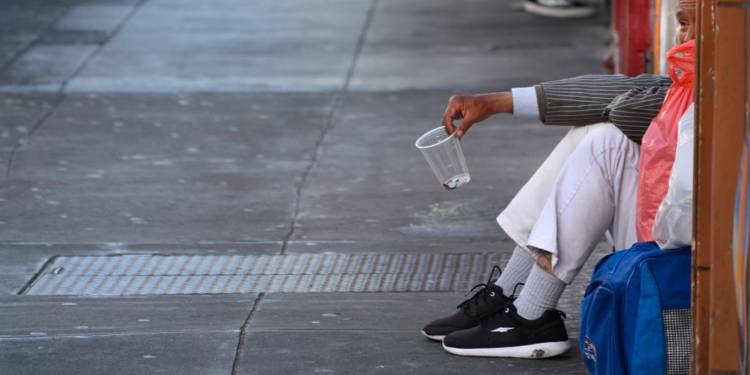 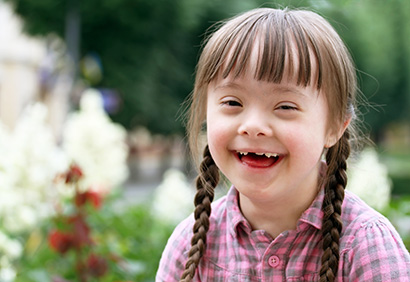 Un point à la foi
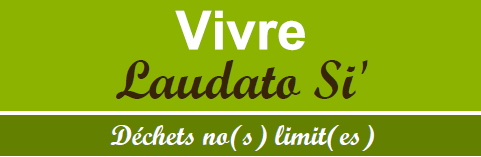 La culture du déchet
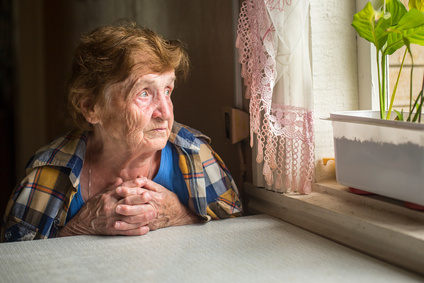 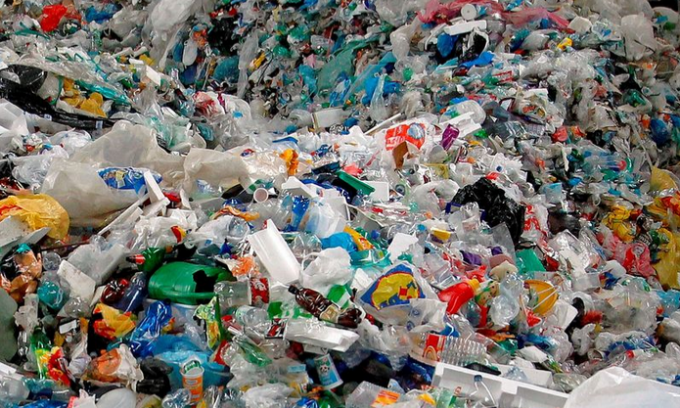 https://www.youtube.com/watch?v=OLZ_d78ShZo&list=PLlXedzMKa7i5lbYf0JceJ-nd-aUrlNPoa
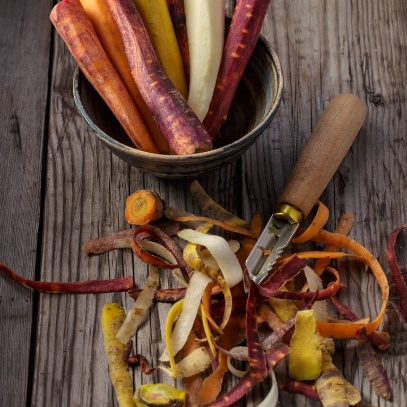 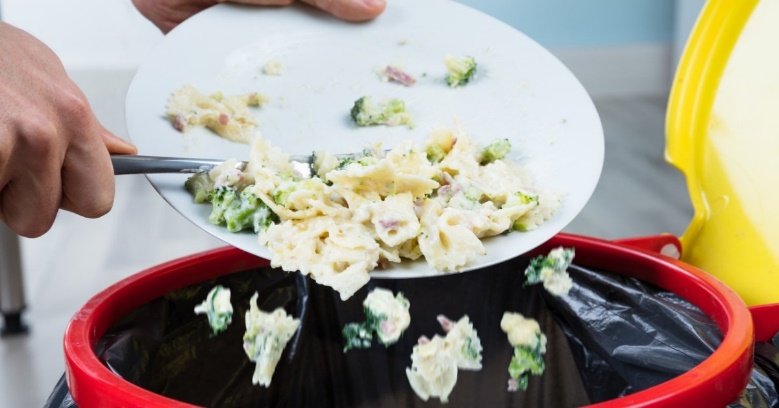 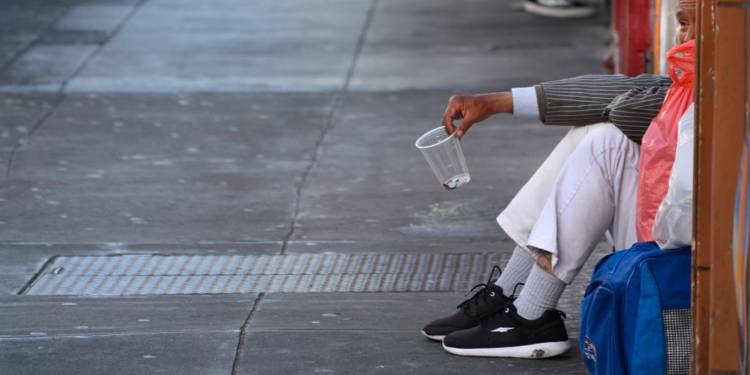 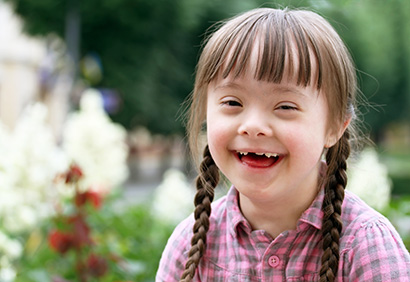 La culture du déchet
https://www.youtube.com/watch?v=OLZ_d78ShZo&list=PLlXedzMKa7i5lbYf0JceJ-nd-aUrlNPoa
Ça se passe ici
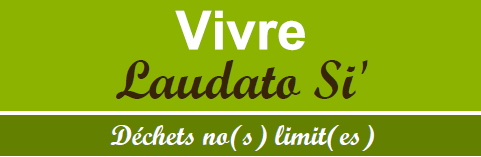 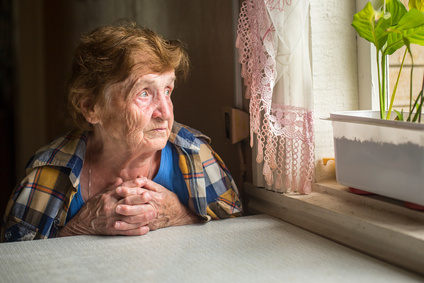 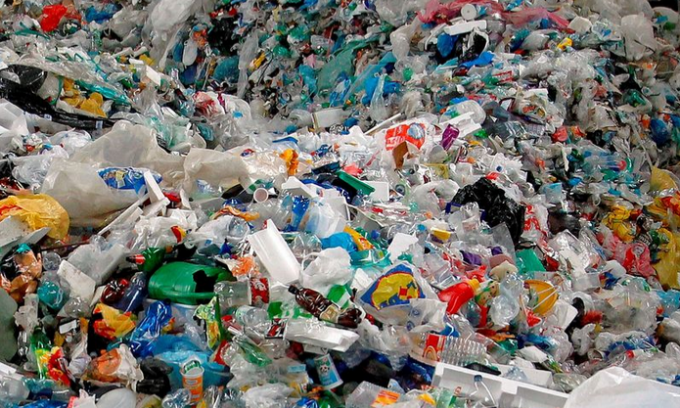 Témoignage de ……………
nnnnn
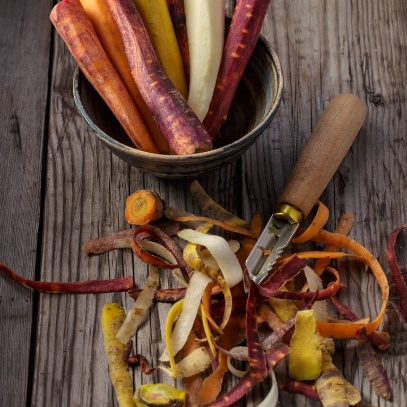 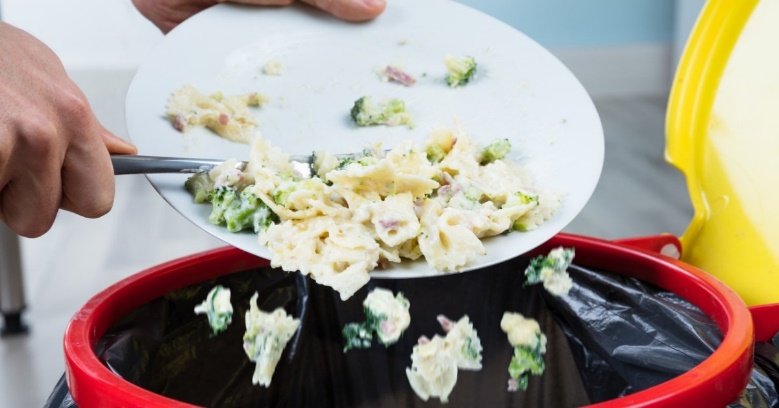 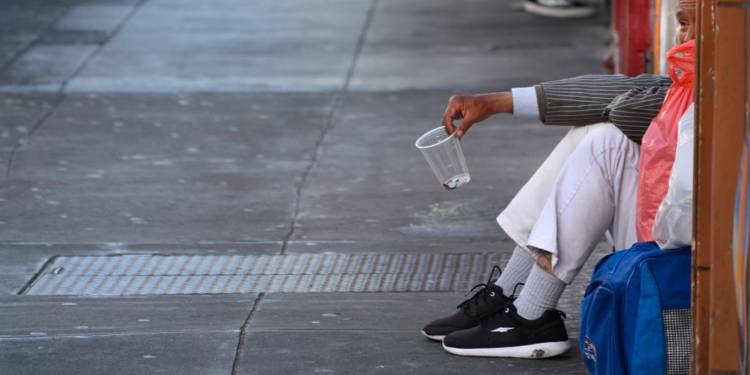 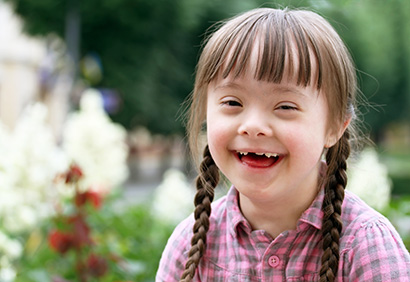 Un point à la foi
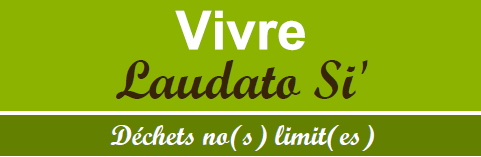 Méditation
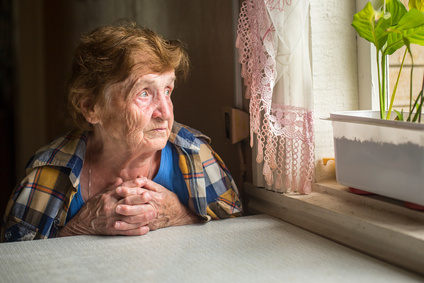 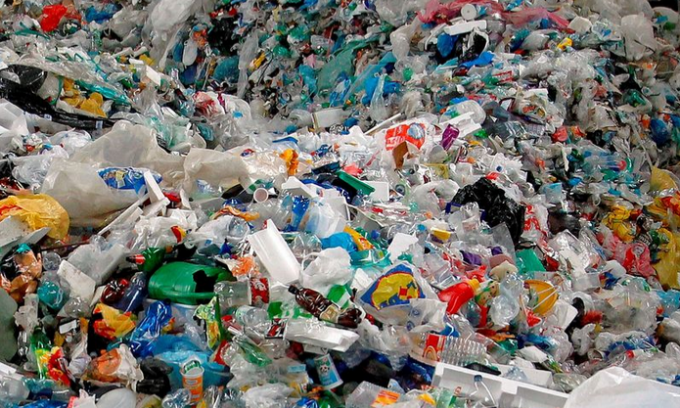 L’Eucharistie répond à la culture du déchet par la culture du don.    Cardinal Tagle, 28 janvier 2016
 
Qui est impacté par mes choix économiques ? Est-ce que j’envisage toutes ces personnes comme mes « prochains » ? 

Quand je dis « fraternité », à quoi je pense ? La qualité de mes relations a-t-elle quelque chose à voir avec mon mode de vie ? 

Nous sommes les enfants bien aimés de Dieu, frères et sœurs en Jésus. Cela m’invite-t-il à une conversion, un changement de regard, un engagement ? Vers qui ? Pour quoi ? 

Tout être humain a droit à une vie digne et paisible, de sa conception à son retour au Père. Quel lien entre cette affirmation et la « culture de déchet » dont parle le pape François ?
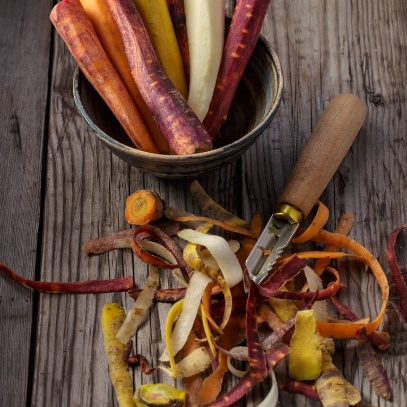 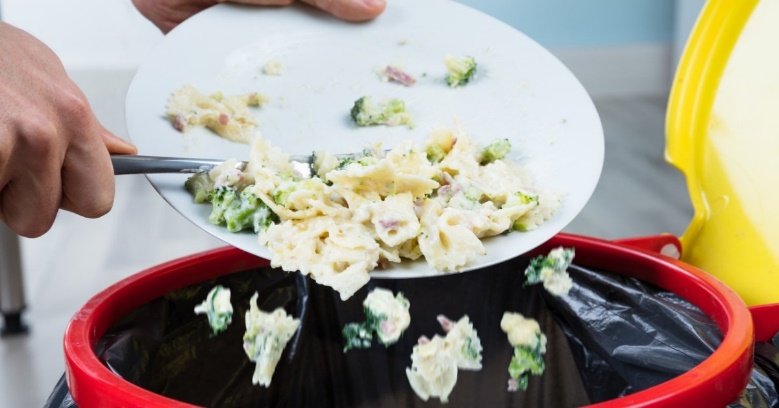 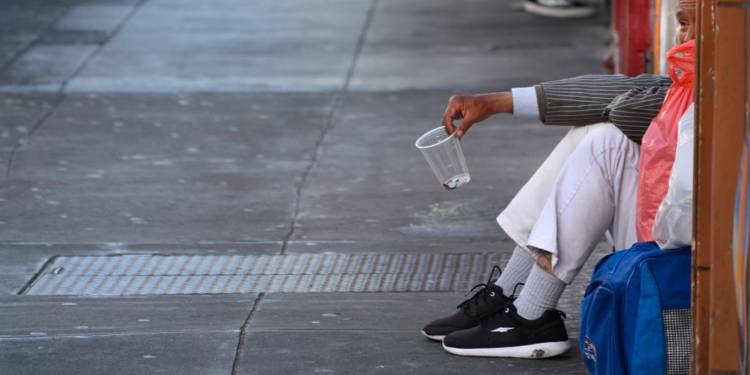 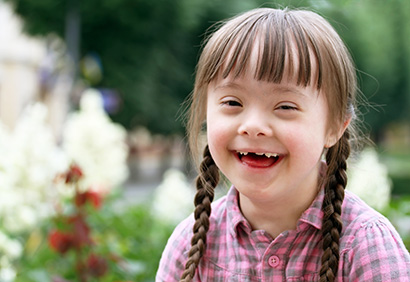 Et si on passait à l’action?
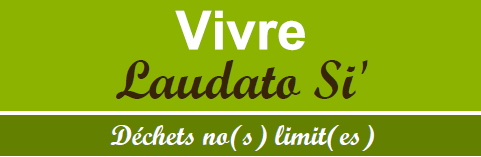 Partage
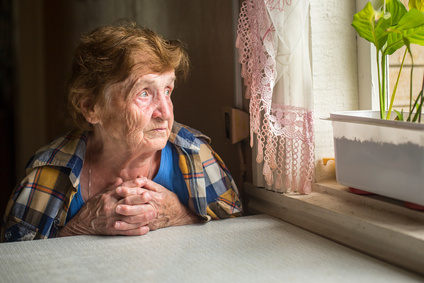 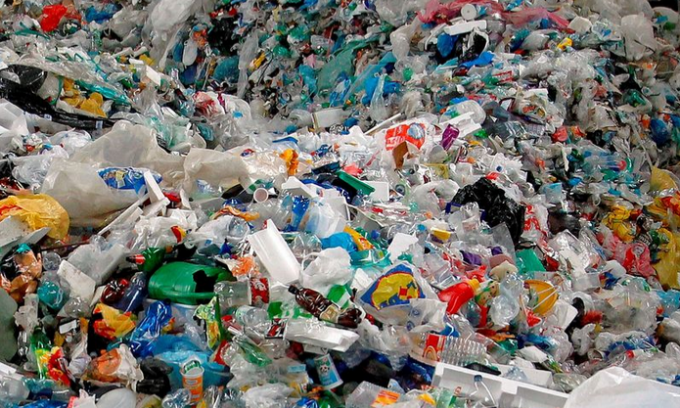 Qu’est ce que j’aimerais?
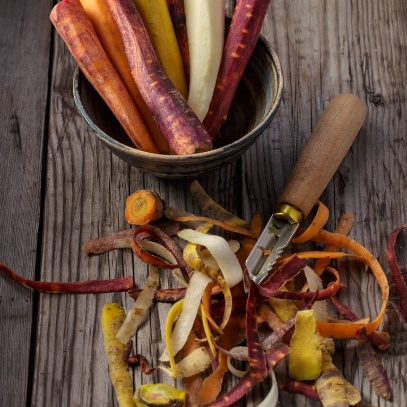 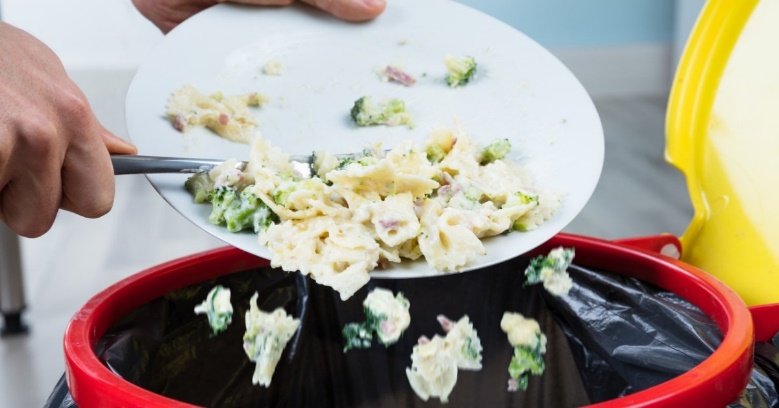 Qu’est ce que j’imagine pour la paroisse?
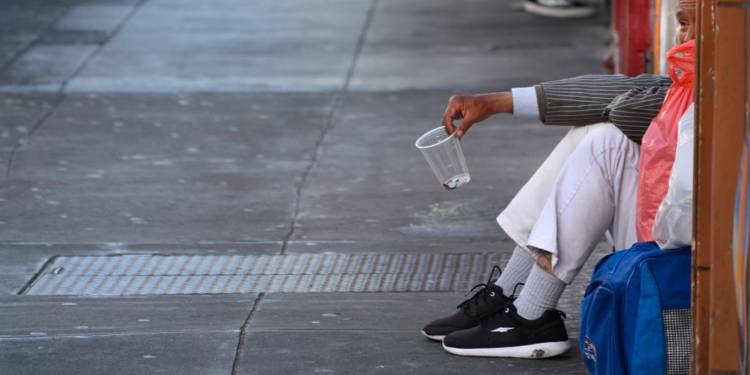 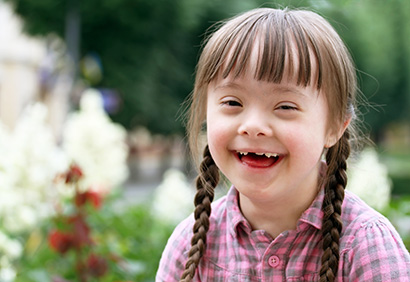 Mes idées, mes propositions
Contempl’action
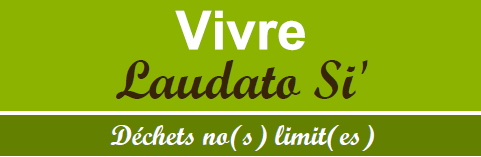 Contemplation, intercession
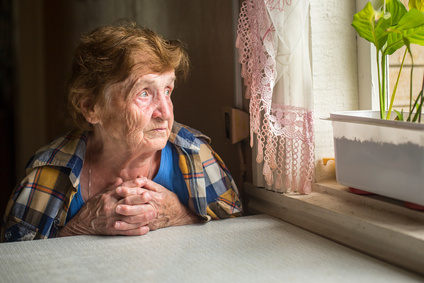 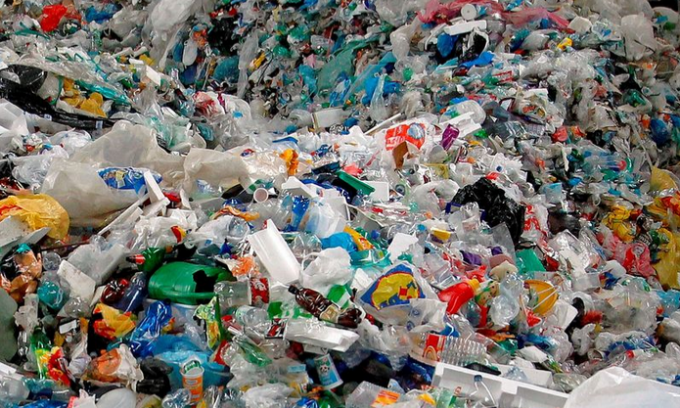 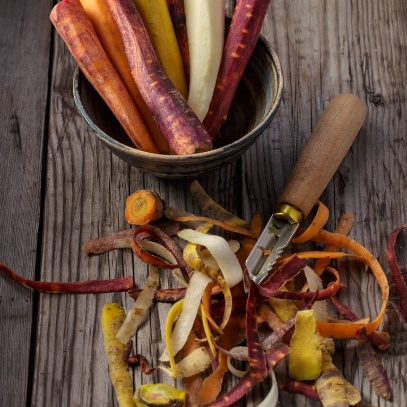 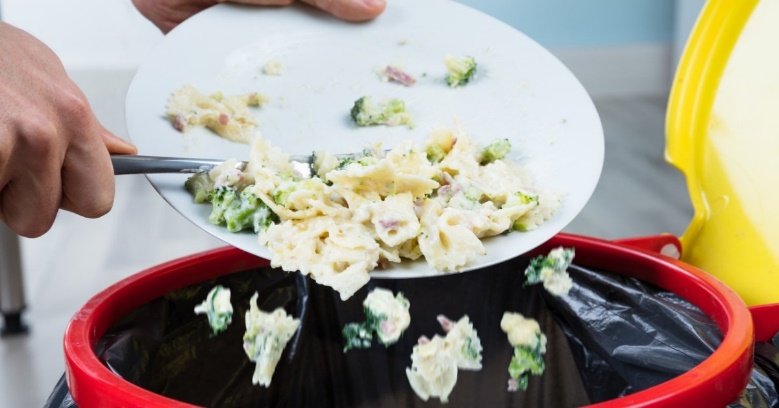 Écoute ton Dieu t’appelle
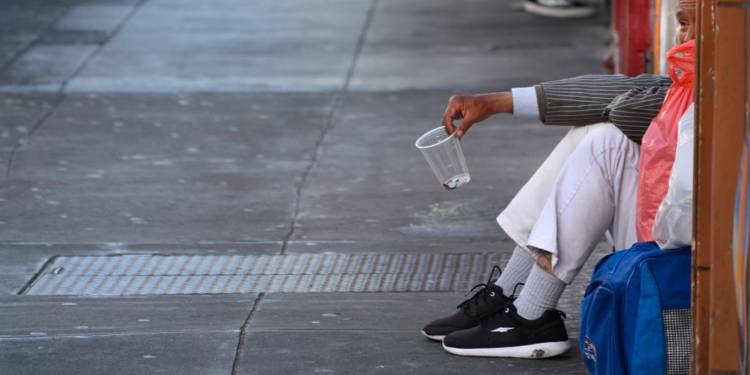 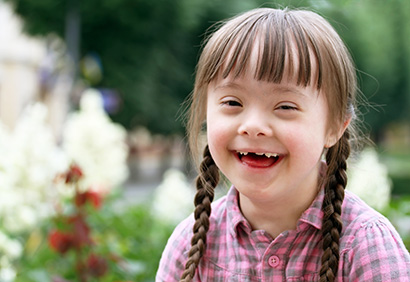